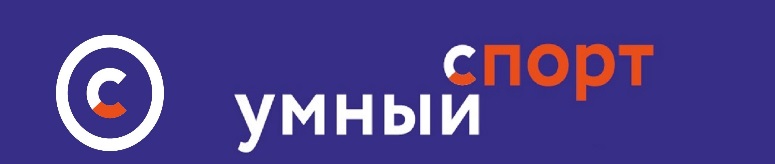 УМНЫЙ-СПОРТ.РФ
Система управления спортом on-line
Умный-спорт.рф – это:
Интерактивная система управления спортивной деятельностью региона, города, района, организации,
 Эффективный механизм взаимодействия  органов власти и   населения, занимающегося физической культурой и спортом 
Широкие возможности  для стимулирования  физической активности жителей
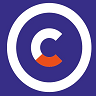 Основные сервисы портала
Регистрации на   спортивных мероприятиях  
Запись на спортивные секции  on-line
Расписания тренировок с возможностью  учета  статистики посещаемости
 Сервис организации локальных состязаний «Бросить вызов»
Новостные сервисы
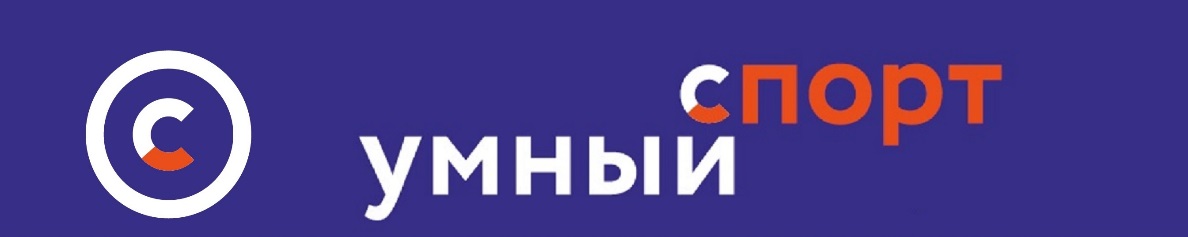 В структуре сайта:
Личные кабинеты физического и юридического  лица с накоплением данных о физической активности
 Каталоги спортивных организаций
Интерактивные каталоги мест для занятия спортом
 База данных тренерского состава
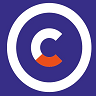 Мобильное приложение
Организациям
Пользователям
Бесконтактная регистрация участников мероприятий
Быстрая регистрация  посетителей  секций и тренировок
Регистрация в качестве тренера
Регистрация на  спортивных
мероприятиях по  GPS
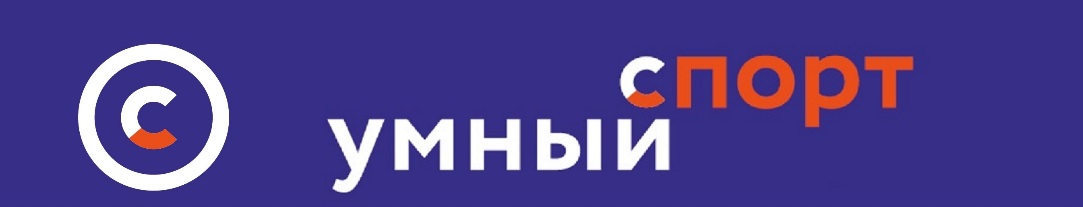 Подключение к системе
Подключение к системе физических и юридических лиц производится на бесплатной основе путем простой регистрации
Предоставление прав администраторов регионов и городов осуществляется на договорной основе с владельцами системы
Система предоставляет  некоторые сервисы, требующие оплаты . Информация о платных сервисах размещается на сайте.
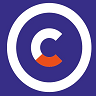 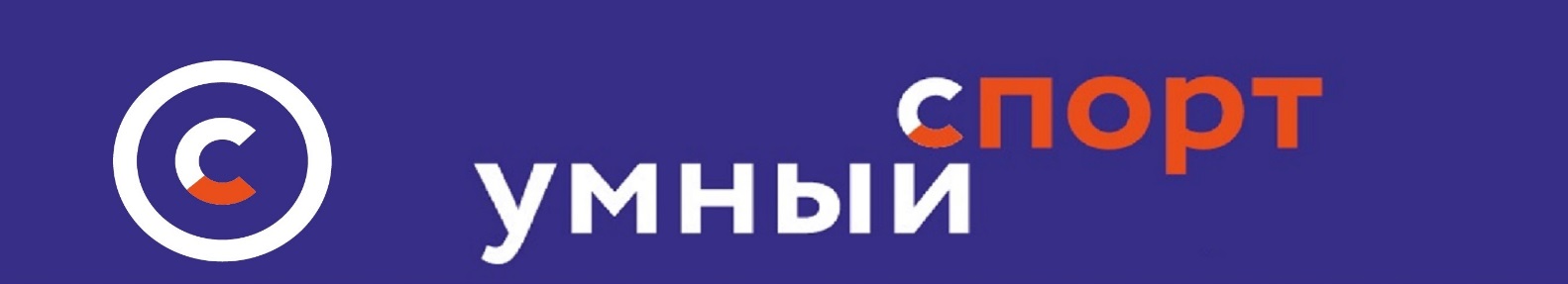 АНОО ДПО «СОТИС»
г .Пермь.
директор Гаврилов Николай Анатольевич
Тел +7 (342) 293-64-41
E-meil:sotis-perm@narod.ru